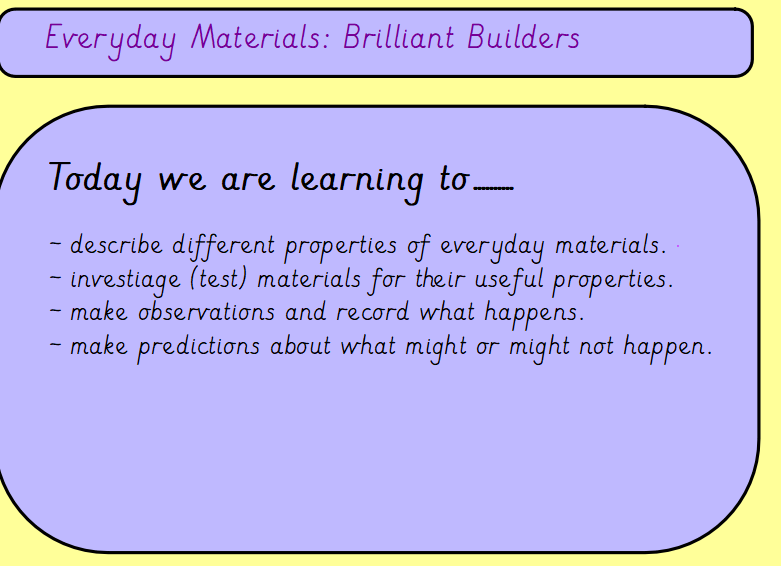 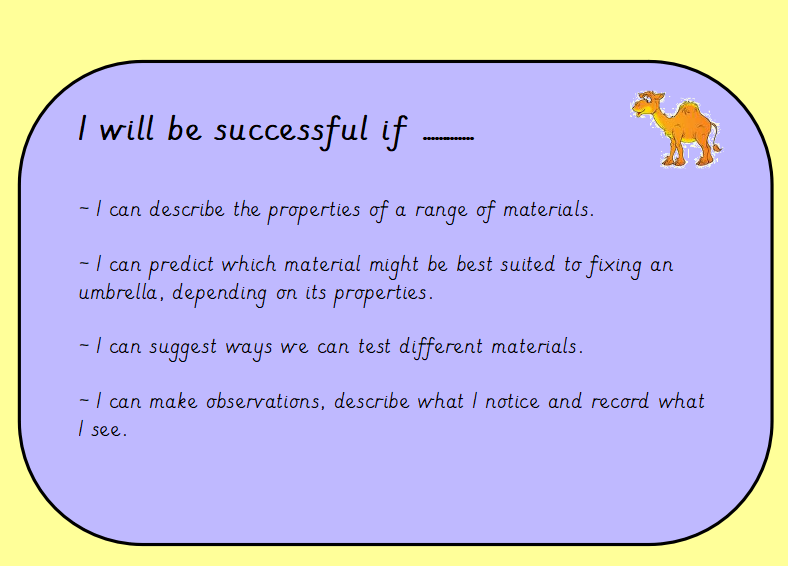 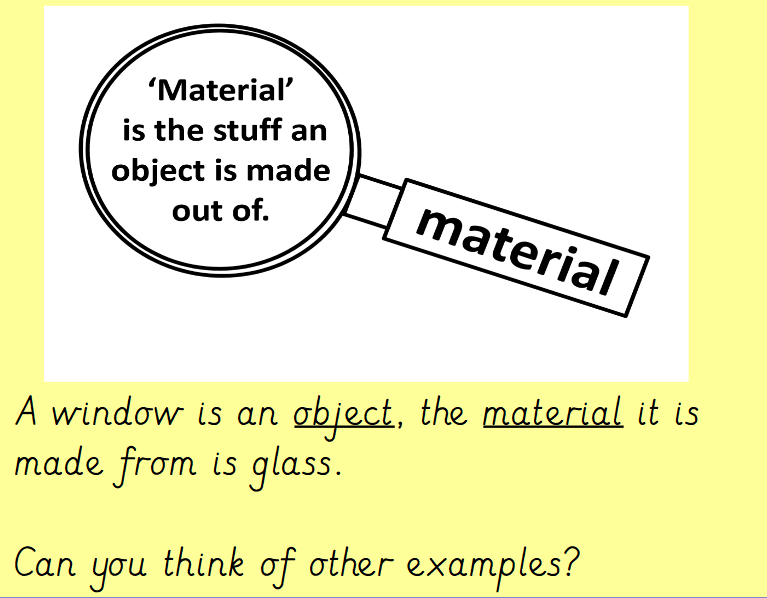 Just a recap on some of vocabulary introduced last week.

Can children identify an object and recognise the material it is made from?
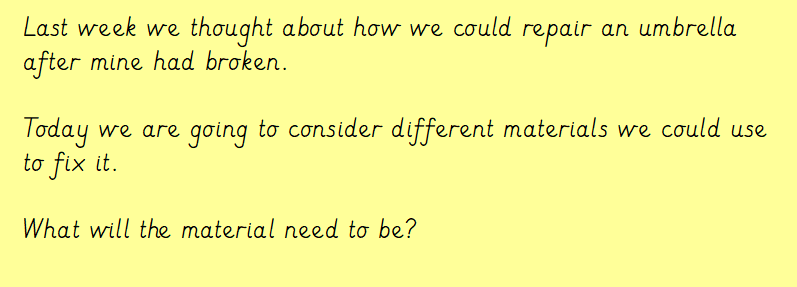 The material would need to be:
Strong (so it didn’t easily rip)
Waterproof (to keep the person dry)
Flexible (so it can move slightly in different types of weather)
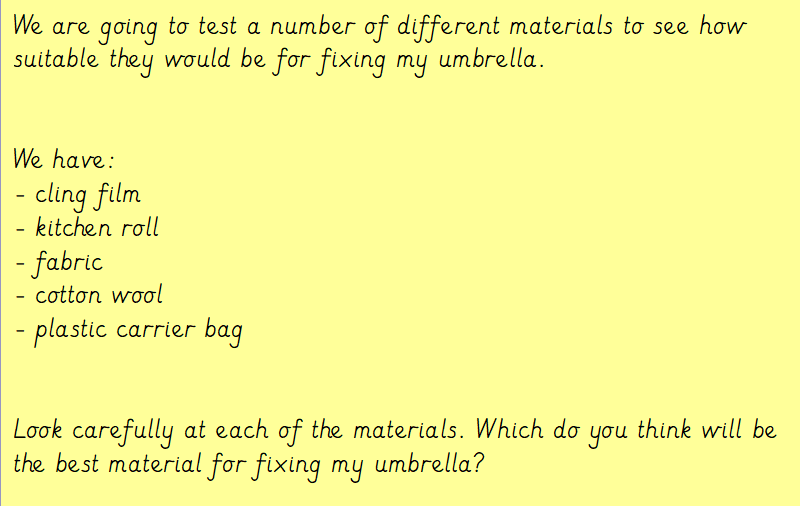 If you do not have these materials at home, you could substitute them for something else.
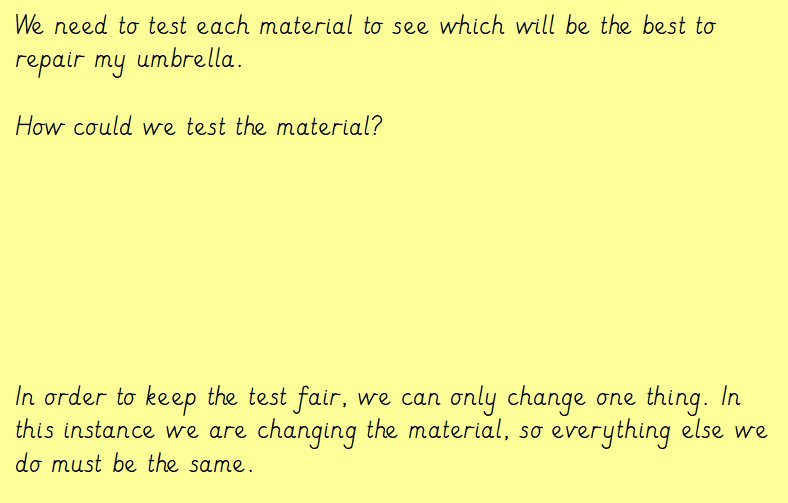 Discuss ideas.
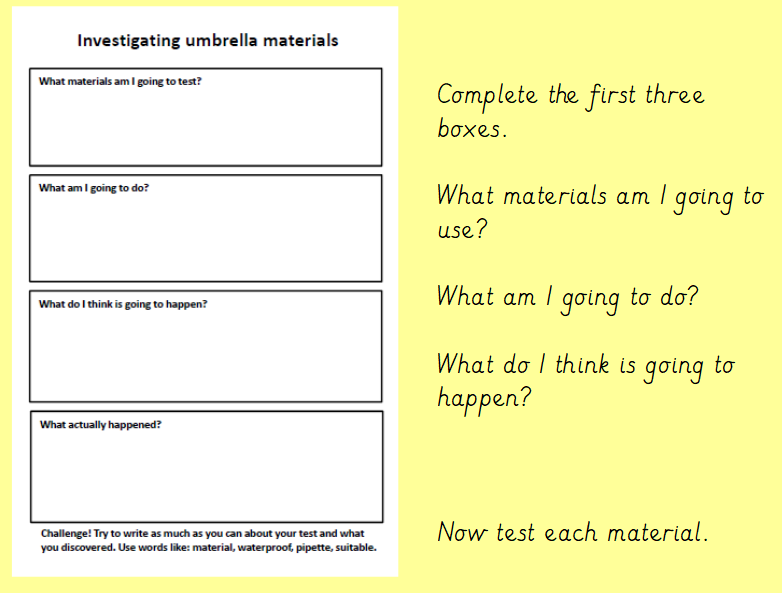 The sheet required has been sent via parentmail.

If you cannot print it out, use the headings on a piece of paper.
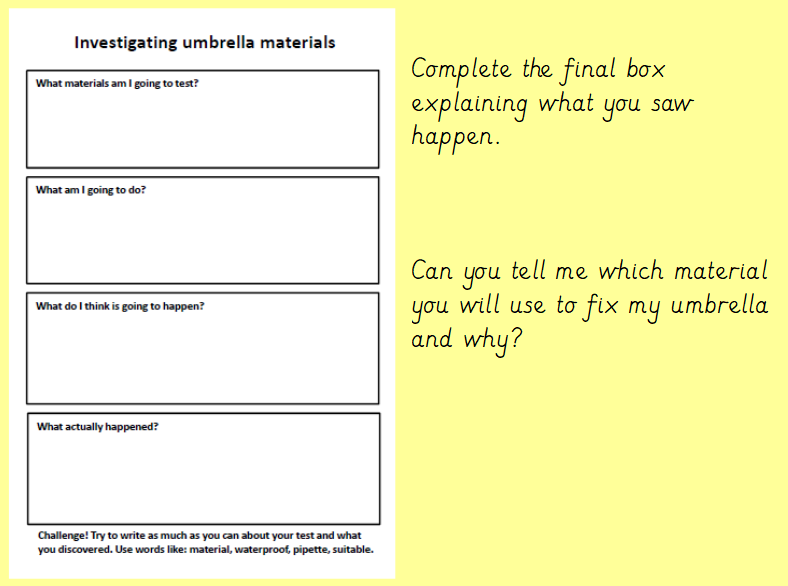